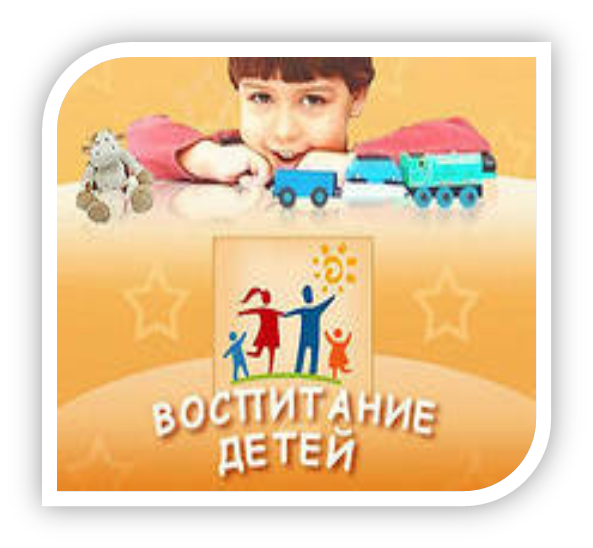 Детство – 
это прекрасная пора человечества…

Неважно, какое детство было у тебя,  
оно осталось в прошлом.
Действительно важно то, какое детство ты  подаришь своим детям.
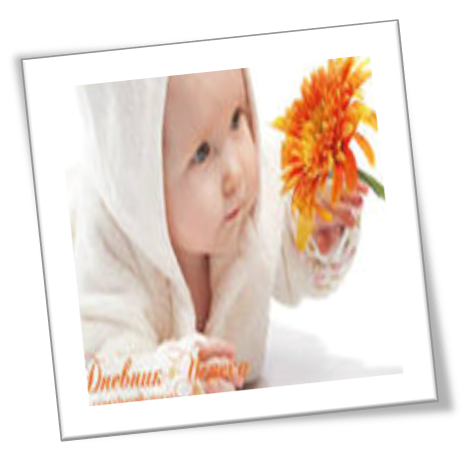 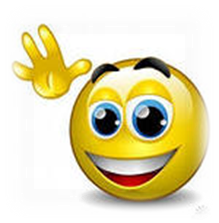 Уважаемые родители !

 Детский сад – первое общественное 
      воспитательное учреждение. 

 Семья и дошкольное учреждение – 
      два наиболее важных института 
       социализации дошкольников.

 В дошкольном учреждении ребенок получает всестороннее образование, приобретает умение взаимодействовать с другими детьми и взрослыми, проявлять собственную активность.

 Основная особенность семейного воспитания - сохранить эмоциональный микроклимат семьи, благодаря которому у ребенка формируется отношение к себе, определяется чувство самоценности, появляются ценностные ориентации и мировоззрение.

 Следовательно: ответственность за воспитание ребенка несет семья, а дошкольное учреждение призвано помочь, поддержать, направить и дополнить воспитательную деятельность  родителей.
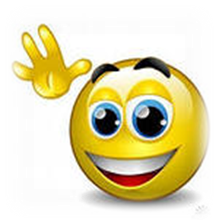 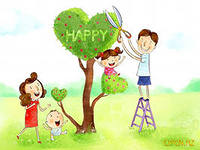 Учитывайте возможности детей, 
    не требуйте от них того, 
    что они не могут выполнить.
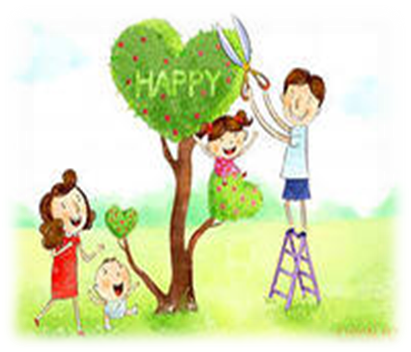 Если ребенку с трудом дается что-то, лучше лишний раз помогите ему и окажите поддержку, а при достижении даже малейших успехов не забудьте похвалить.
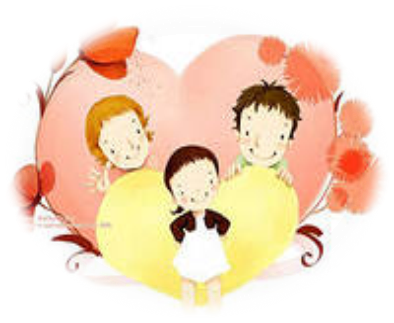 …Воспитание значит питание способностей ребенка, а не создание тех новых способностей, которых в нем нет.
                                          Джузеппе Мадзини
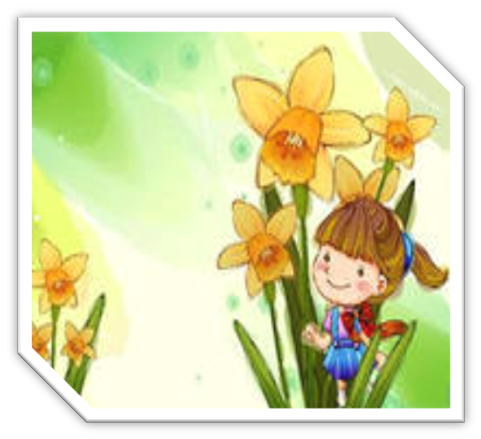 Дети должны жить в мире красоты, игры, сказки, музыки, рисунка, фантазии, творчества.
                          
                               В. А.Сухомлинский